Фигуры Лиссажу
Выполнили: 
Теницкая Т. и Богданов Д.
Жюль Антуан Лиссажу  — французский математик, в честь которого названы фигуры Лиссажу.
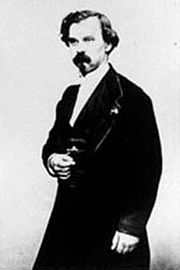 Фигуры Лиссажу — замкнутые траектории, прочерчиваемые точкой, совершающей одновременно два гармонических колебания в двух взаимно перпендикулярных направлениях. Вид фигур зависит от соотношения между периодами (частотами), фазами и амплитудами обоих колебаний.
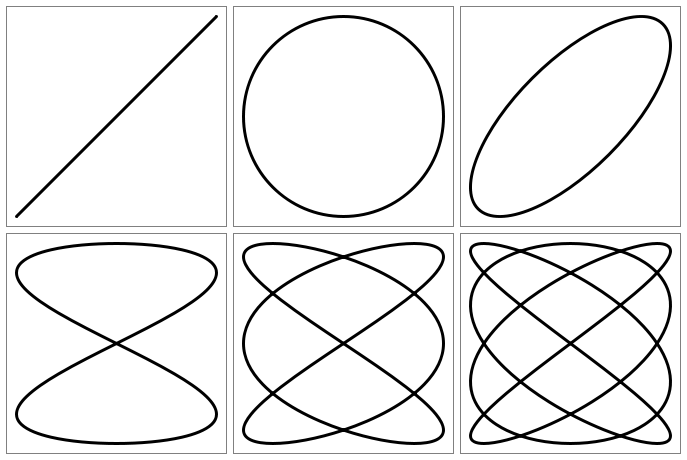 Математическое выражение для кривой Лиссажу
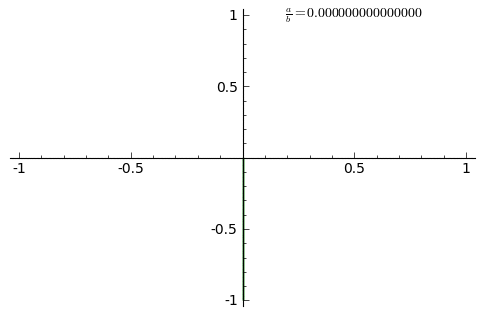 Цели проекта:
Изучить фигуры Лиссажу
Собрать установку для моделирования фигур Лиссажу
Пронаблюдать фигуры Лиссажу
Элементы установки:
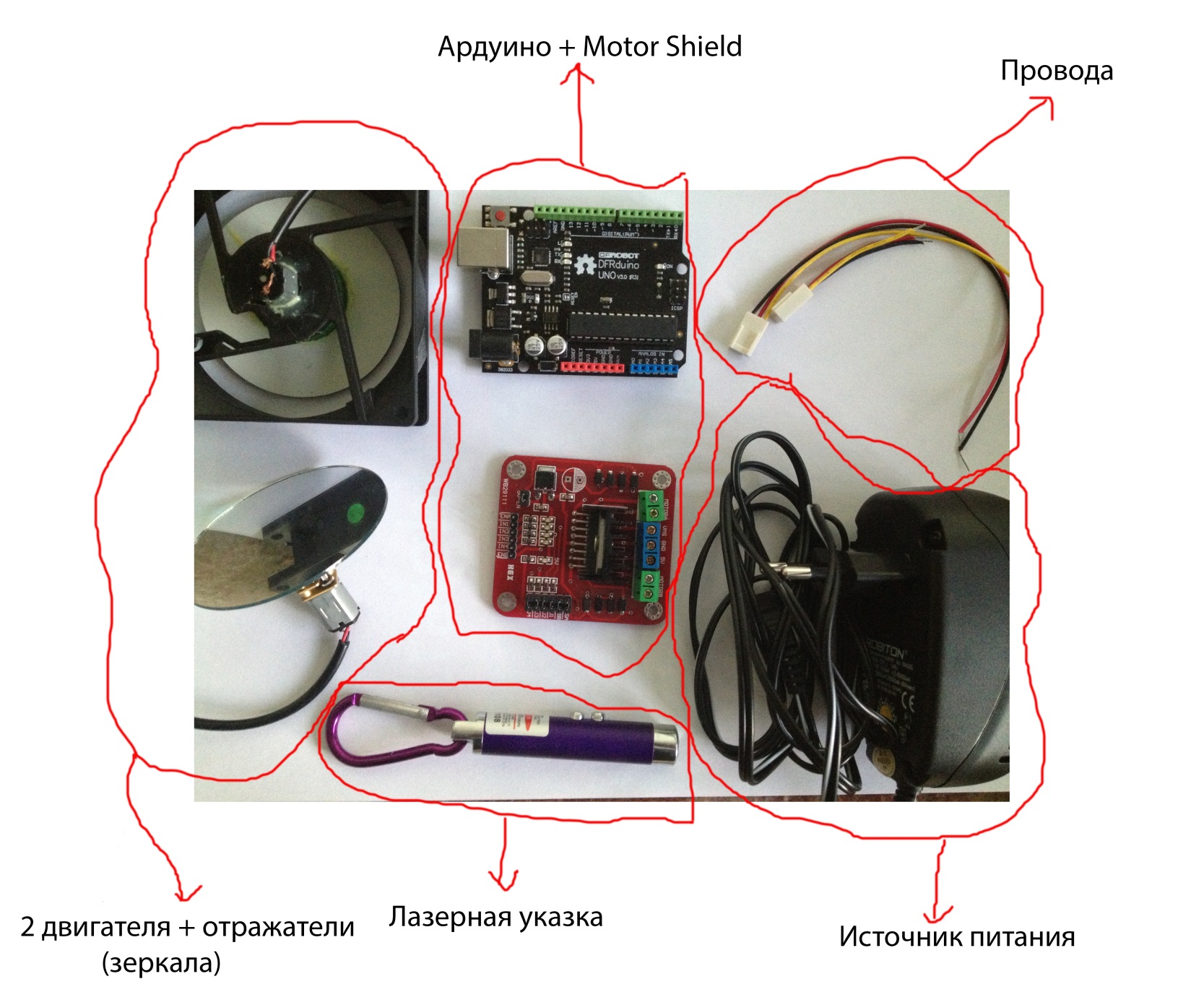 Благодарим за внимание!